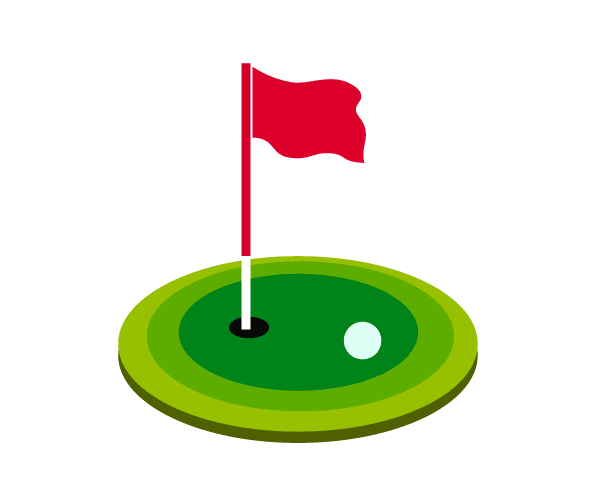 BE ONE
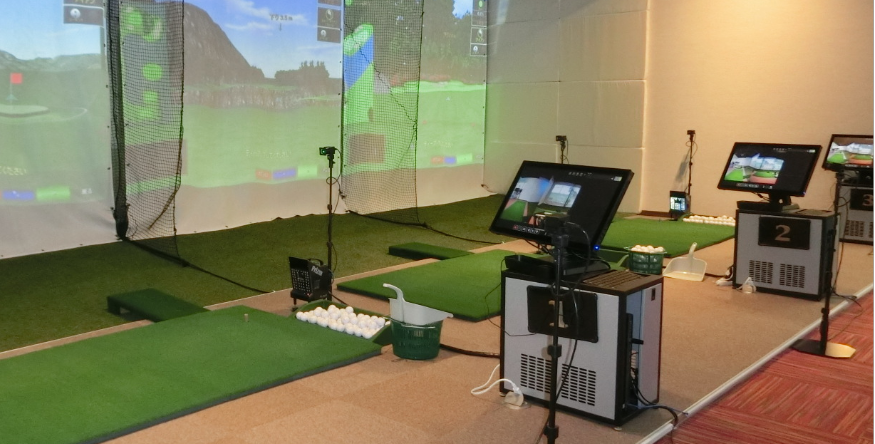 GOLF
STUDIO
「ボールが曲がる！飛ばない！
　　　　　はスイングに問題があるからです。」
あなたのスイングを美しく改善します！
ごあいさつ　　　　　　　　　　　　　　　会員費
ビーワンゴルフスタジオはスイング解析が出来る高速カメラ、シュミレーションスクリーンを3打席に備えた会員制の練習場です。ご自分のペースでレッスンを受けテーマに合わせてチェックしながら練習が出来ます。今まで練習場で何発もボールを打って成果の上がらなかった方にはお勧めのスタジオです。
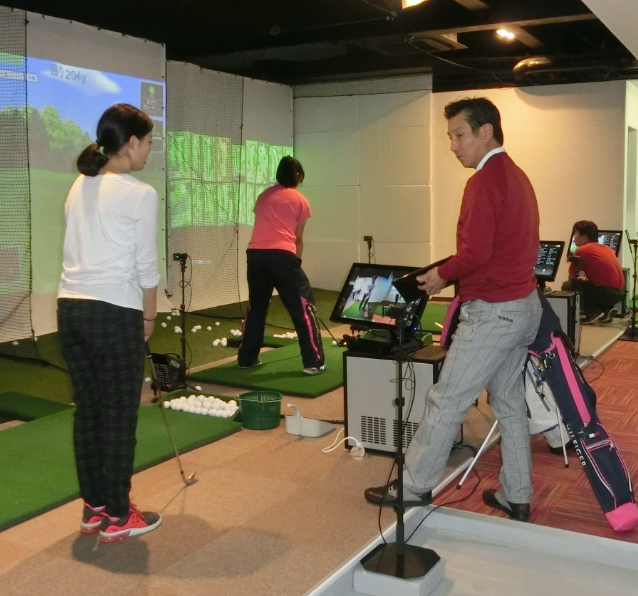 10,000円
入会金
7,000円/月
デイ会員
10時～17時 ※日・祝日を除く
10,000円/月
フル会員
10時～21時 ※すべての営業時間
講師について
500円
施設利用料 (50分)
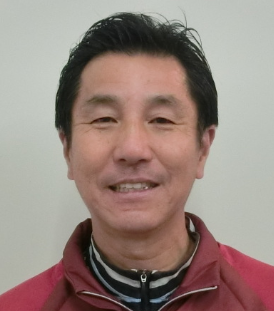 Yasuyuki Ishii
石井　保行
定休日　毎週火曜日
※平成31年3月1日より
1962年2月21日生/神奈川県大和市出身
レッスン料
15歳でゴルフを始め25歳からアマチュア競技に参戦する。神奈川アマ優勝3回、日本ミッドアマ優勝など、41歳の時にナショナルチームにも選抜された。経歴は日本ゴルフ協会のジュニア育成、ナショナル委員を5年勤める。50歳で日本プロゴルフ協会のティーチングプロの資格を取得しテーラーメイドのMATT（スイング解析システム）のオペレーターとして多くのアマチュアのスイング解析し現在にいたる。
1,000円
体験レッスン(25分)
※お一人様一回限り
レッスン(25分)
10,000円
チケット/4枚
※有効期限は半年
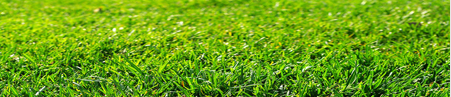 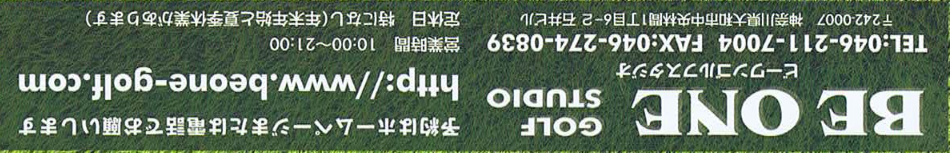